Academic Ranking of World Universities
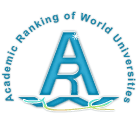 Prof. Nian Cai  LIU
Director, Center for World-Class UniversitiesDean, Graduate School of Education
Shanghai Jiao Tong University
18 October 2012
Let a Thousand Flowers Blossom
UNESCO Global Forum “Rankings and Accountability in Higher Education”, 16-17 May 2011, Paris.
Although there are many limitations and problems, ranking is useful to a variety of stakeholders in many different ways and is becoming one of the major quality assurance tools.
Whether universities and other stakeholders agree with rankings or not, they are clearly here to stay.  The key issue then becomes how to improve rankings and wisely use rankings.
Outline
The History
The Methodology
The Results
The Future
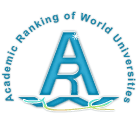 HISTORY
Chinese Dream of WCU
World-Class University (WCU) is a dream for generations of Chinese.  It’s not only for pride, but also for the future of China.
Since 1990s, Chinese government has launched several initiatives for research universities. The best-known one is specially designed to build WCU  (985 Project).
Many top Chinese universities have setup their strategic goals as WCU. Most of them have also set time tables for reaching the goals.
Questions About WCU
What is the definition and criteria for a WCU?
How many WCU should be there in the world?
What are the positions of top Chinese universities in the world?
How can Chinese universities improve themselves to reach the goal of WCU?
    (From benchmarking to ranking)
Academic Ranking of World Universities (ARWU)
2003
2004
2005
2006
2007
2008
2009
2010
2011
2012
Find out the positions of top Chinese Universities in the world higher education system
Provide one source of information for the global comparison of universities
Academic Ranking of World Universities by Broad Subject Fields (ARWU-FIELD)
2007, 2008, 2009, 2010, 2011, 2012
Five Broad Subject Fields
Natural Sciences and Mathematics (SCI)
Engineering/Technology and Computer Sciences (ENG)
Life and Agriculture Sciences (LIFE)
Clinical Medicine and Pharmacy (MED)
Social Sciences (SOC)
Academic Ranking of World Universities by Subject Fields (ARWU-SUBJECT)
2009, 2010, 2011, 2012
Five Subject Fields
Mathematics
Physics
Chemistry
Computer Sciences
Economics / Business
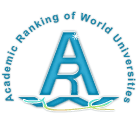 METHODOLOGY
Selection of Universities
Any university that has any Nobel Laureates, Fields Medals, Highly Cited Researchers, or papers in Nature or Science
Universities with significant amount of papers indexed by Citation Indexes of Thomson
Number of universities actually ranked 
1200
Number of universities published
Top 500
Top 200
Top 200
Number of universities scanned
> 2000
ARWU
ARWU-FIELD
ARWU-SUBJECT
Criteria and Weights of ARWU
*: For institutions specialized in humanities and social sciences such as London School of Economics, N&S is not considered and the weight of N&S is relocated to other indicators
Definition of Indicator: Alumni
The total number of the alumni of an institution winning Nobel Prizes and Fields Medals. 
Alumni are defined as those who obtain bachelor, Master's or doctoral degrees from the institution. 
Different weights are set according to the periods of obtaining degrees. The weight is 100% for alumni obtaining degrees in 2001-2010, 90% for alumni obtaining degrees in 1991-2000, and so on, and finally 10% for alumni obtaining degrees in 1911-1920. 
If a person obtains more than one degrees from an institution, the institution is considered once only.
Criteria and Weights of ARWU-FIELD
Criteria and Weights of ARWU-SUBJECT
Main Sources of Data
Nobel laureates: 
      http://www.nobelprize.org
Fields Medals: 
      http://www.mathunion.org/medals/
Highly Cited Researchers: 
      http://www.highlycited.com
Papers published in Nature and Science:
      http://www.webofknowledge.com
Papers indexed in SCIE and SSCI:
      http://www.webofknowledge.com
16
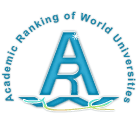 RESULTS
Average Performance by ARWU Indicators
Top 100 Universities by Region
Top 500 Universities by Region
Top 500 Universities by Country (43)
ARWU Features
ARWU Impact
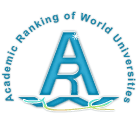 FUTURE
Updating ARWU
ARWU Top 500 annually 
 ARWU-FIELD Top 200 annually
 ARWU-SUBJECT Top 200 annually
Improving ARWU
Including more international scientific awards
- possibly one from each subject area
Including more internationally renowned scholars
- plenary speakers etc.
Including more internationally renowned alumni
- executives in top companies and intl. organizations
Including more types of research outputs for social sciences
- books, etc.
Diversifying ARWU
Ranking of specialized universities 
- medicine, engineering, etc. (classification)
Ranking by regions of special interests
	  - Eastern Europe,  South America, South Asia, etc.
Ranking emphasizing per capita performance 
-  comparable definition and data of academic staff
Ranking considering history, budget, size, etc.
Profiling Research Universities
Building databases of world research universities with as many indicators as possible (GRUP)
Profiling and interactive analysis of world research universities at institutional level
Benchmarking with peer research universities in the world at faculty/departmental level
Annual report of world-class universities
Contributing to Ranking Community
Theoretical research on ranking to better understand the phenomenon of ranking
Professional services through IREG involvement and conference organization
IREG Stakeholders’ Guidelines on Academic Rankings
Thank You Very Much!
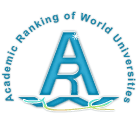 http://www.ShanghaiRanking.com/